UMTAPO
Free the mind   Free the Land
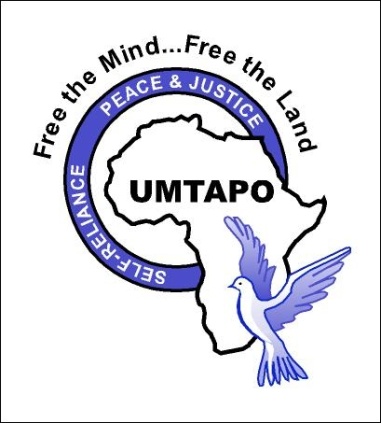 Vision & Mission
Vision
    A society that will be characterised by political, social and  economic justice, and values that are consistent with the spirit of Ubuntu, an African philosophy

Mission
   To engage in popular education and social activism promoting ubuntu, self-reliance, anti-racism and anti-sexism, critical thinking, and ethical leadership.
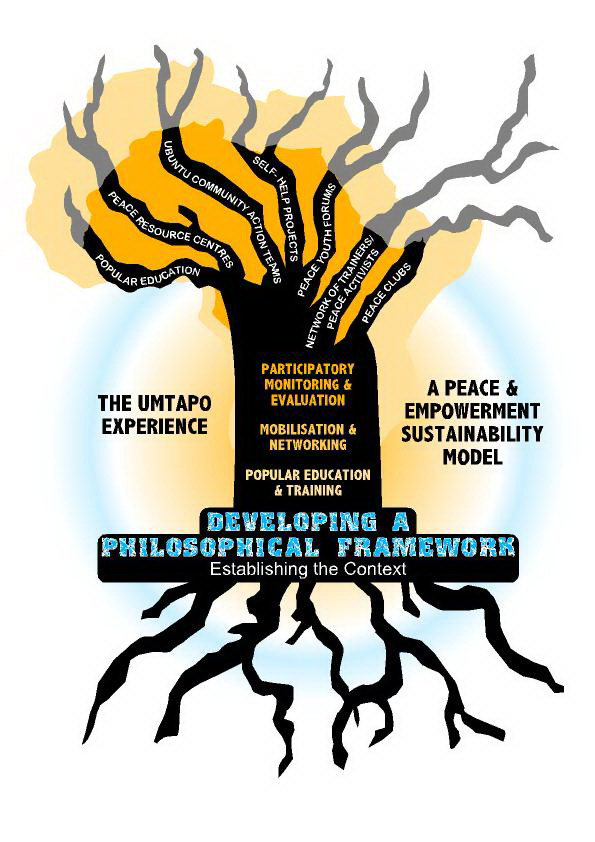 The Umtapo ModelBuilding from a Solid Foundation
UMTAPO in Schools
Involves:
Training Courses for Learners, Educators and Department of Education officials
Leadership Camps for learners in primary and secondary schools
Campaign against  sexual abuse in schools
Anti-Bullying Campaign in Schools
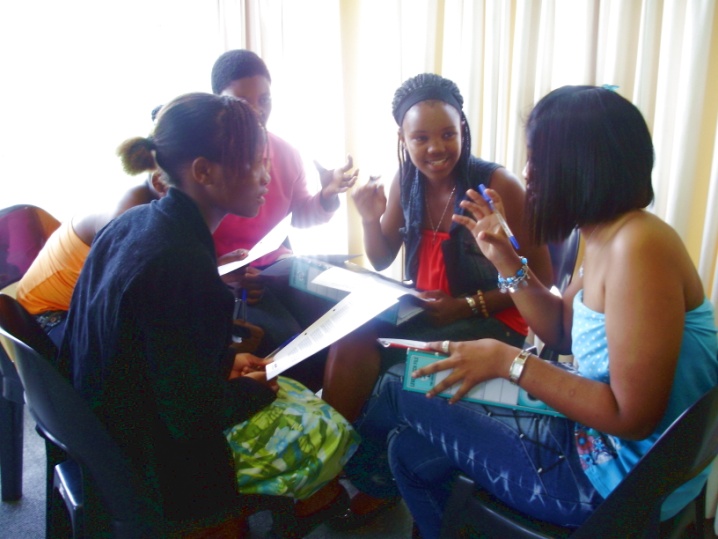 UMTAPO in Schools
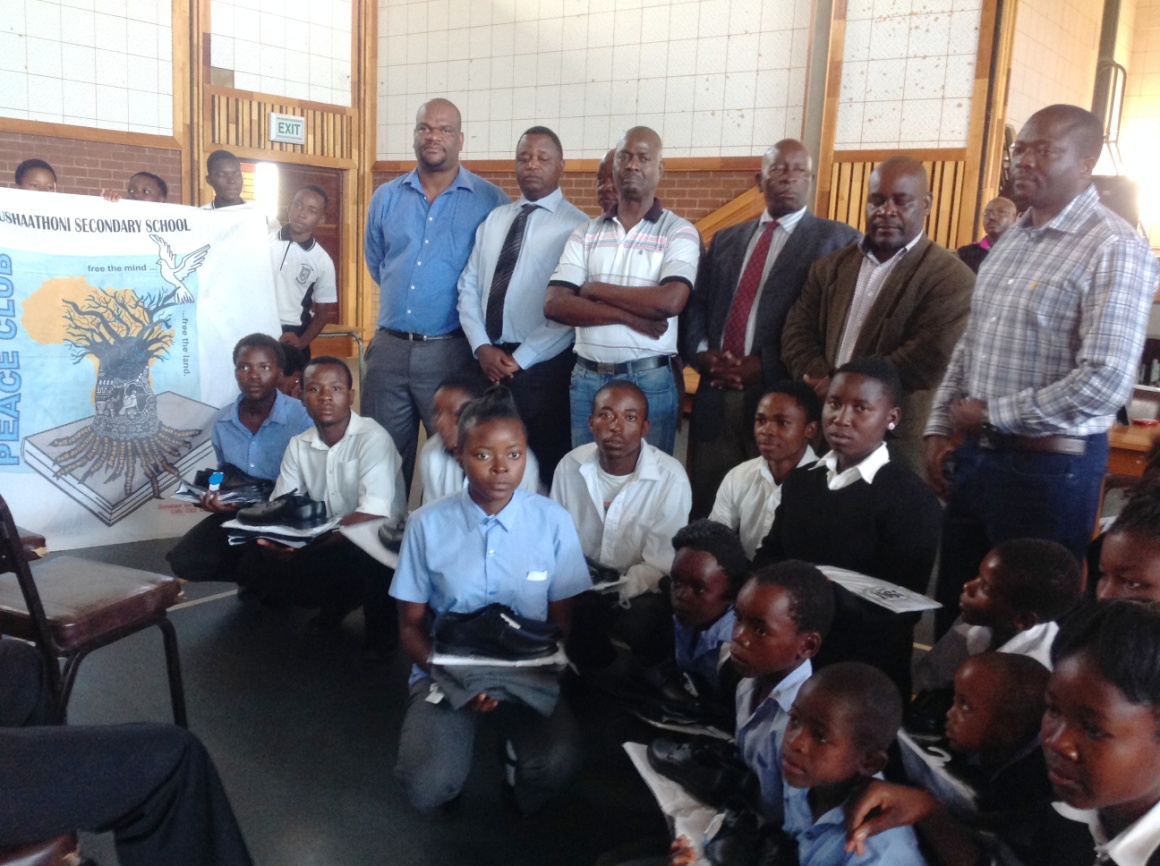 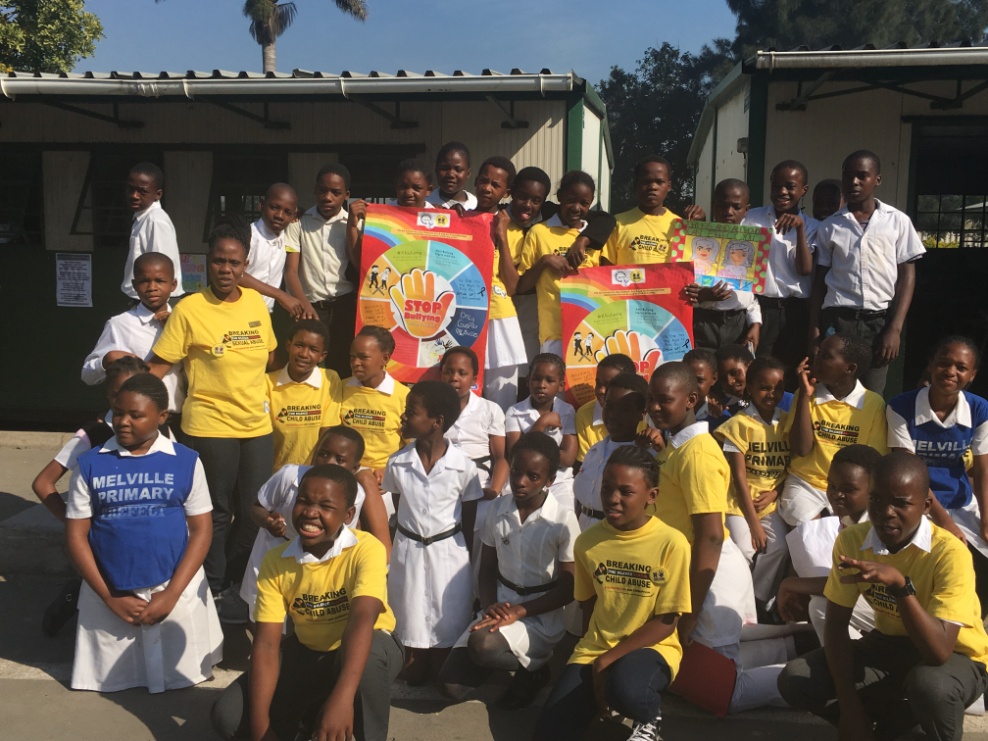 Establishment of Peace Clubs in high schools and primary schools
UMTAPO  at  universities
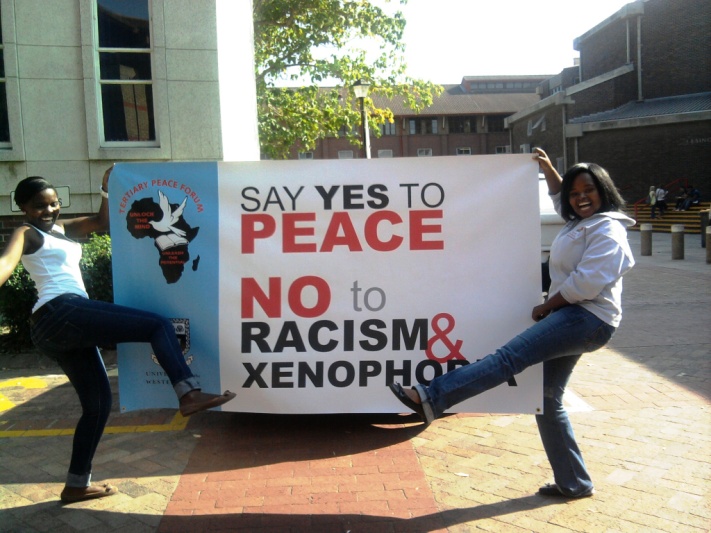 Setting up UMTAPO Student Movement branches
Training courses in Democracy, Human Rights, and Anti-Corruption
Campaigning for anti-racism, anti-sexism, ant-corruption and revival of Ubuntu
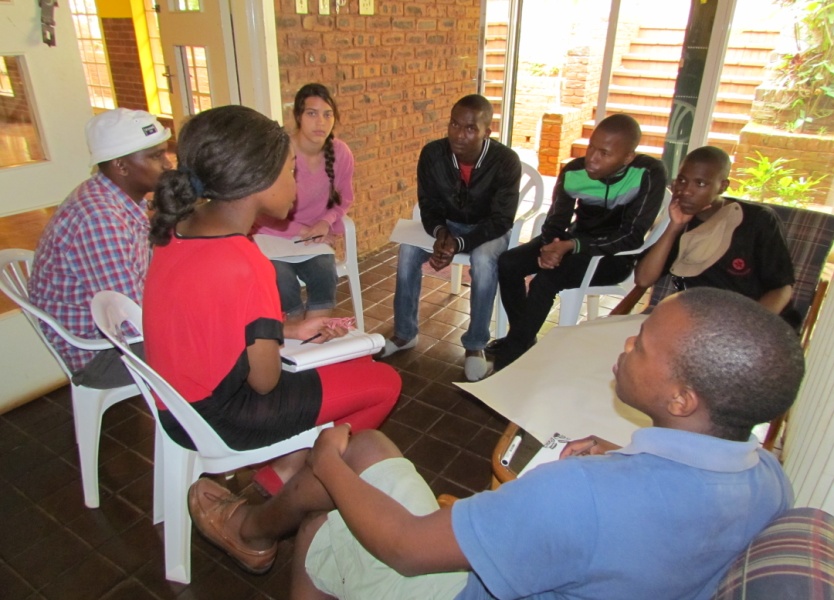 UMTAPO  at  universities
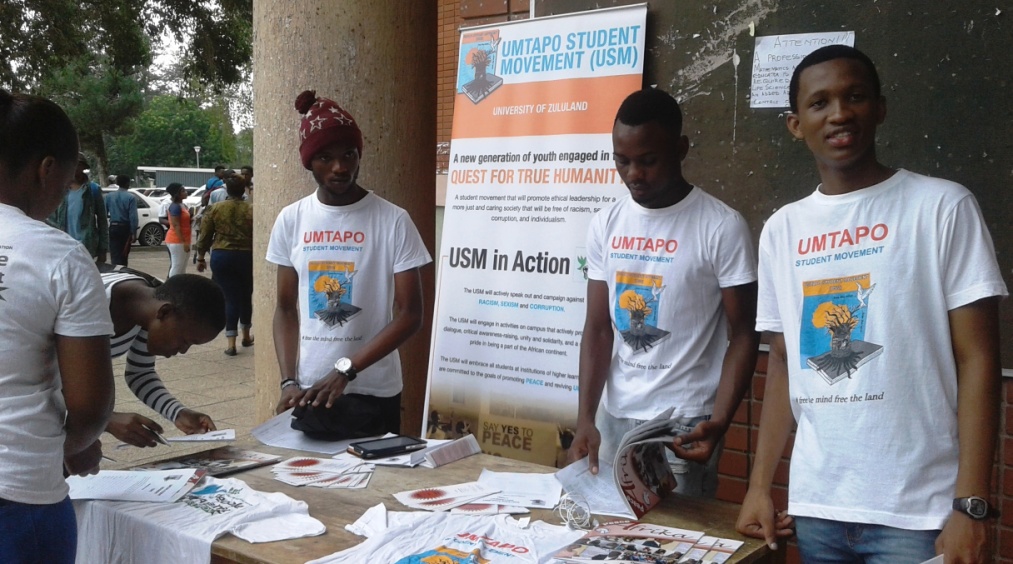 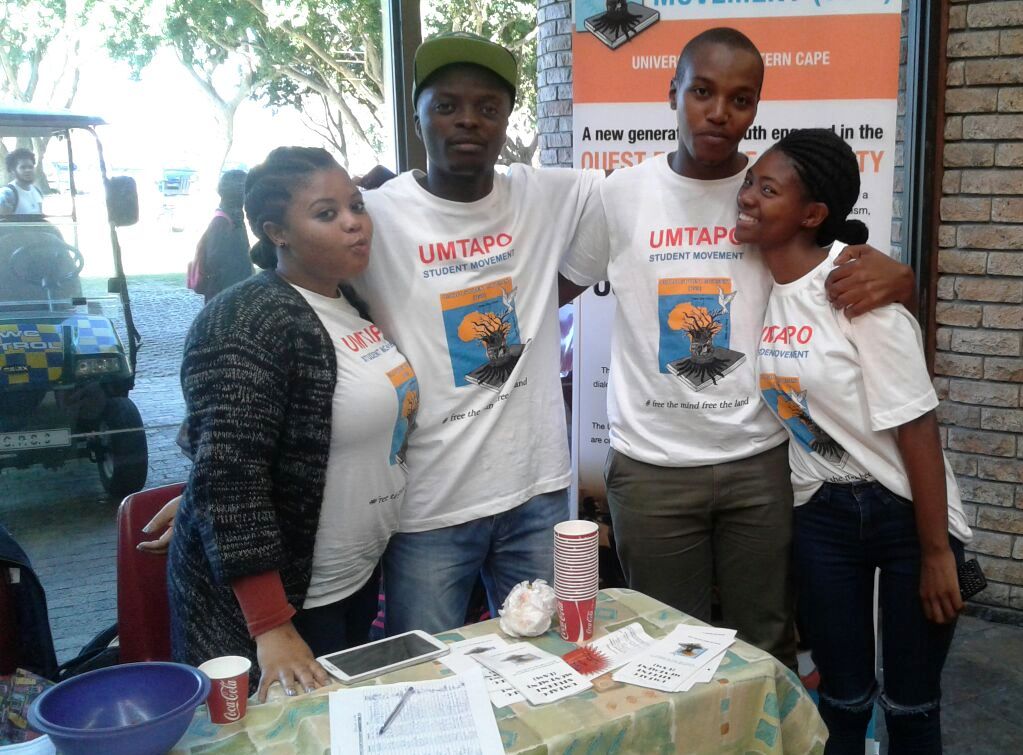 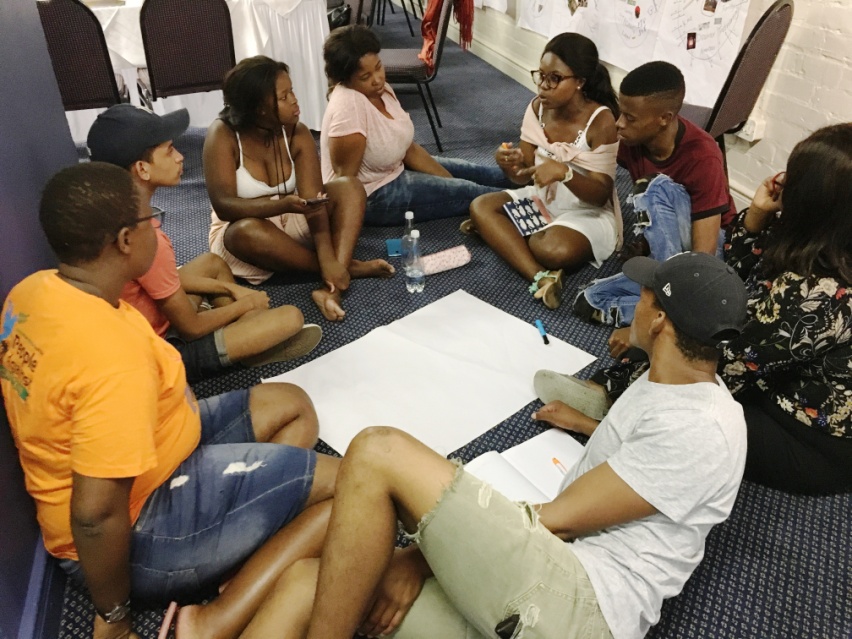 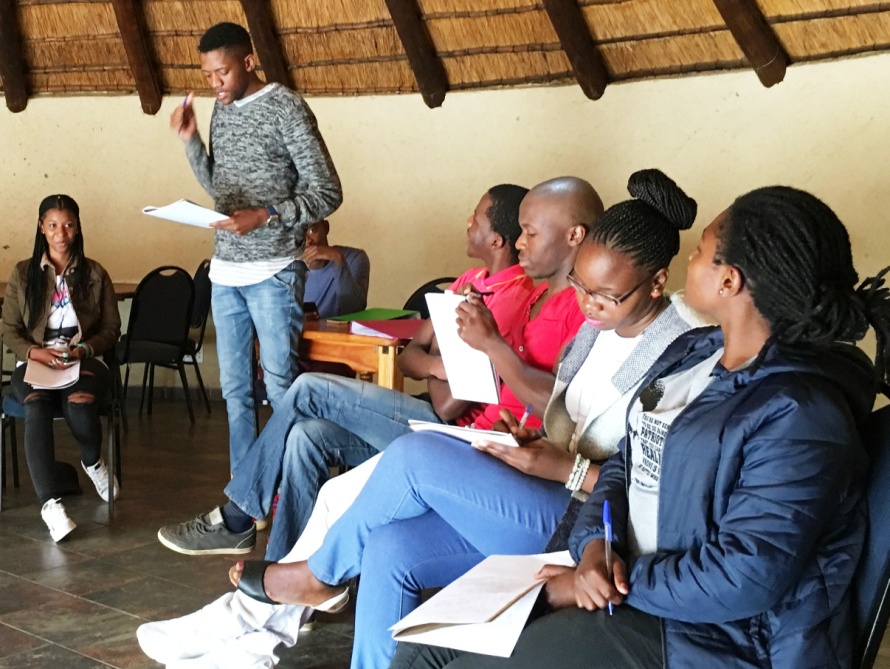 UMTAPO in the Community
Training of community activists especially unemployed youth
Promoting community self-help projects & cooperatives
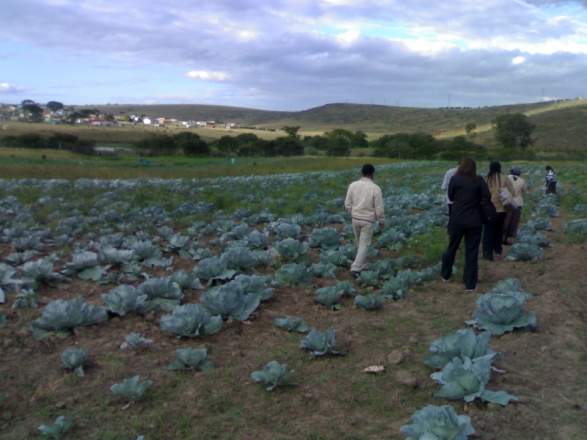 UMTAPO in the Community
Setting up Ubuntu Community Forums
Setting up Community Anti-Corruption Forums
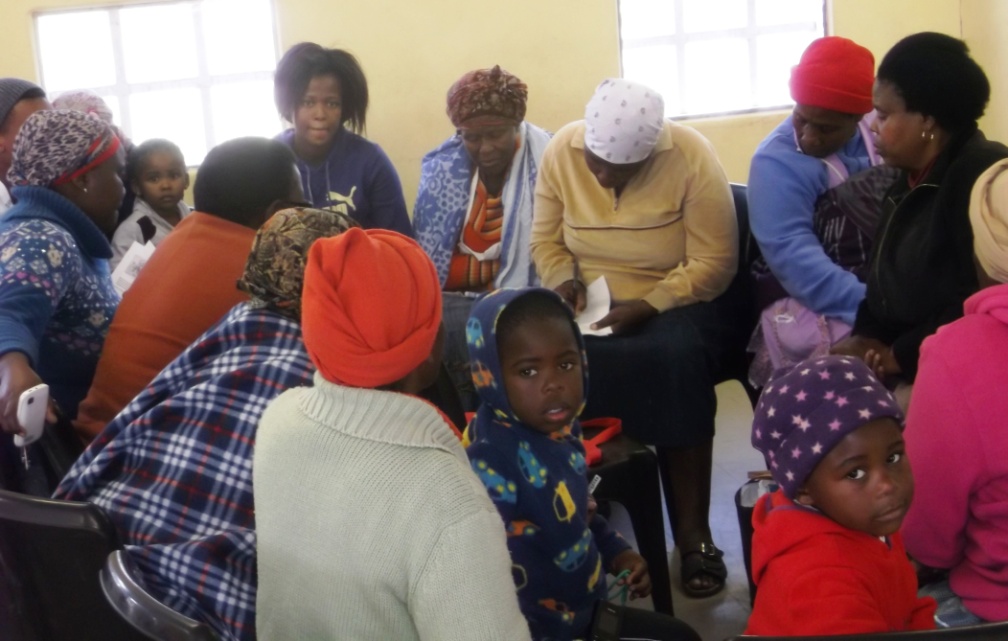 UMTAPO in the Community
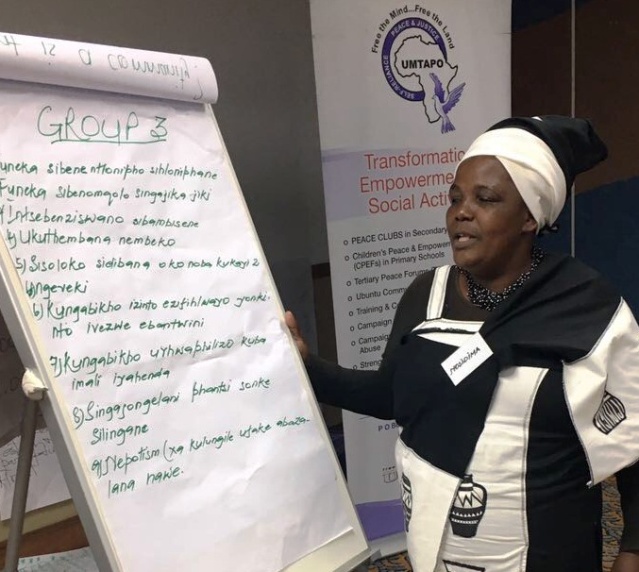 Blow the Whistle Campaign in EC
International Anti-Corruption Day
Women’s Coalition and Ubuntu Community Forum Camps
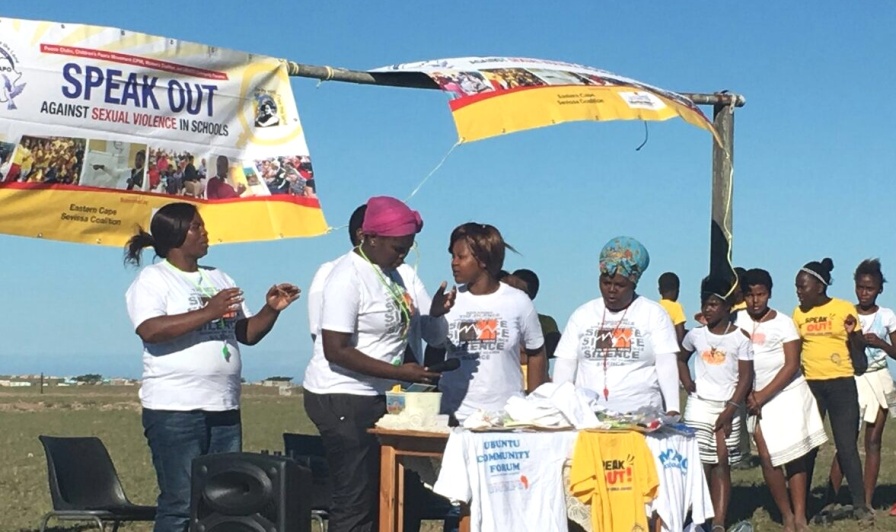 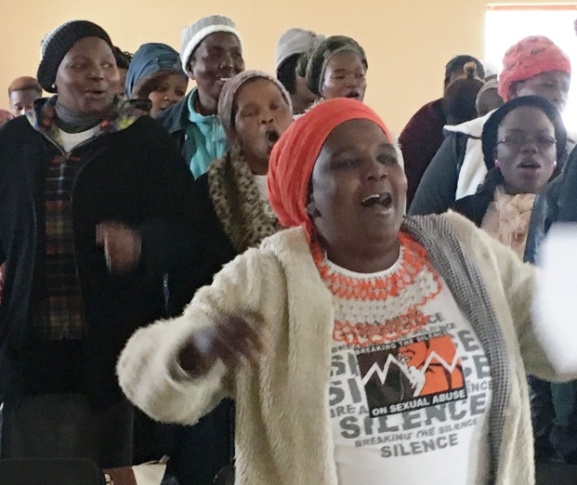 Special Projects/Events
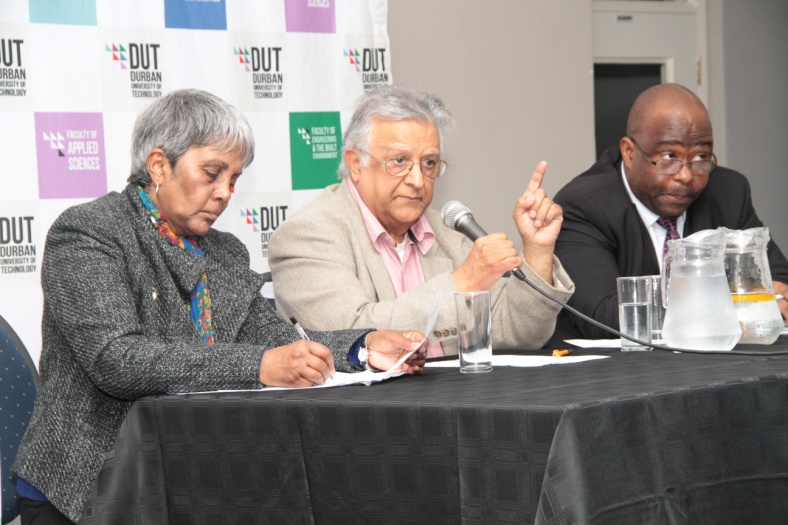 Steve Biko Transformative Education Project

Online newsletter – Speaking Truth to Power

Seminars/workshops in partnership with tertiary institutions
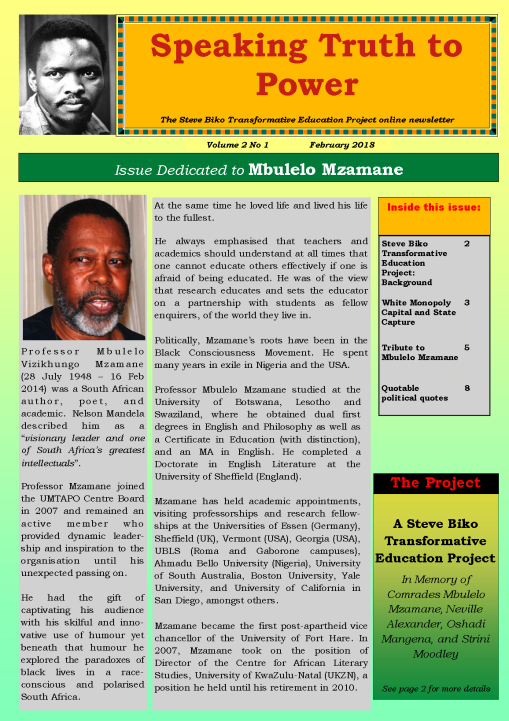 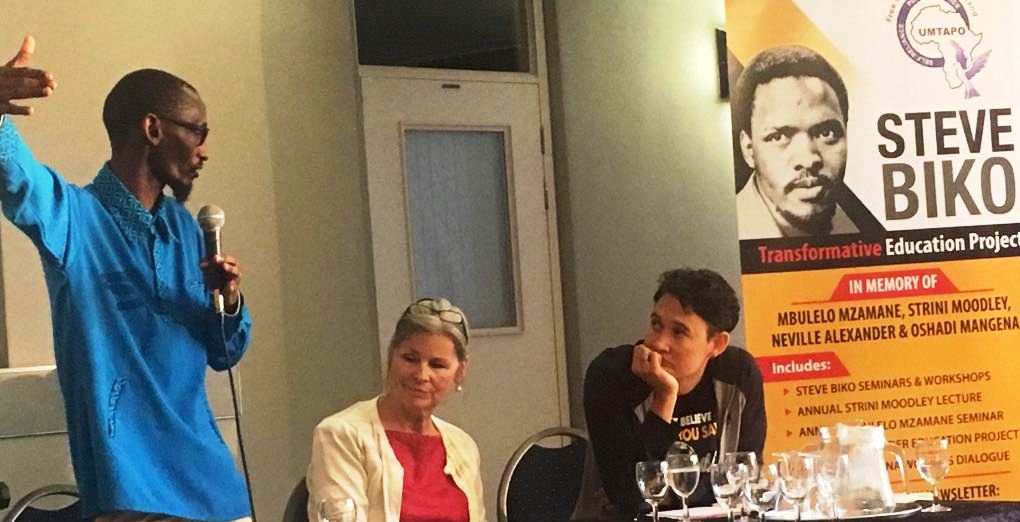 International Partnerships
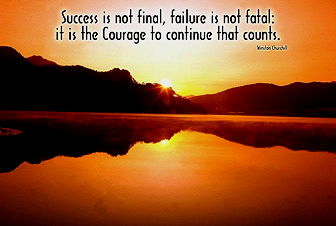